Education Innovation and Research (EIR)Early-phase priorities and Application Requirements
2020
[Speaker Notes: These informational slides will provide you with information on the Early-phase competition priorities, including the evidence requirement.

If you are planning to apply to EIR, you should read carefully the specific notice inviting applications (NIA) and the specific application package for the competition to which you are applying.  These slides are for information purposes only, and applicants should rely upon the NIA for the official competition requirements.]
Overview of PRIORITIES
Applicants must clearly indicate in the abstract and project narrative which priorities they are applying under.
2
[Speaker Notes: This slide includes an overview of the FY20 early-phase priorities. We’ll discuss each in detail on the next few slides. 
We consider only applications that meet Absolute Priority 1, Demonstrates a Rationale, and one additional absolute priority.
Although EIR has, in the past, supported a field-initiated- general priority, that is NOT included as an absolute priority under the FY20 competition. We look forward to the innovative, field-initiated projects applicants propose under AP2- STEM and AP3- Teacher-Directed Professional Learning.

There are two competitive preference priorities in Early-phase and they are associated with each Absolute Priority. In other words, applicants addressing Absolute Priority 2- STEM may address the computer science competitive preference priority.
Applicants addressing Absolute Priority 3- Teacher-Directed Professional Learning may address the  State Educational Agency Partnership competitive preference priority. 
To be clear, an applicants can NOT apply for AP2 and CPP 2 or AP 3 and CPP1. 

IMPORTANT: You must clearly indicate in your narrative and abstract which absolute priority you are applying under and whether you are addressing a competitive preference priority.]
ABSOLUTE PRIORITY 1: Demonstrates a rationale
Under this priority, an applicant proposes a project that demonstrates a rationale (as defined in 34 CFR 77.1).    

Demonstrates a rationale means a key project component included in the project's logic model is informed by research or evaluation findings that suggest the project component is likely to improve relevant outcomes.
3
[Speaker Notes: Early-phase grants must be evidence-based, and the definition for demonstrates a rationale is included here. 

Please note that you must demonstrate the research findings or evaluation on which the proposed project is based.  Applicants link the research findings or positive evaluation to a logic model for the proposed project. The next couple slides offer information about logic models to consider. For the sake of time, we’ll reserve these for you to review and reference on your own.]
What is a Logic Model?
Logic model (also referred to as a theory of action) means a framework that identifies key project components of the proposed project (i.e., the active “ingredients” that are hypothesized to be critical to achieving the relevant outcomes) and describes the theoretical and operational relationships among the key project components and relevant outcomes.
4
[Speaker Notes: Here you’ll find the logic model definition from the NIA that emphasizes the ways a logic model can help to visualize the key ingredients in your project and how those related to the outcomes you’re trying to achieve.]
Sample Logic Model
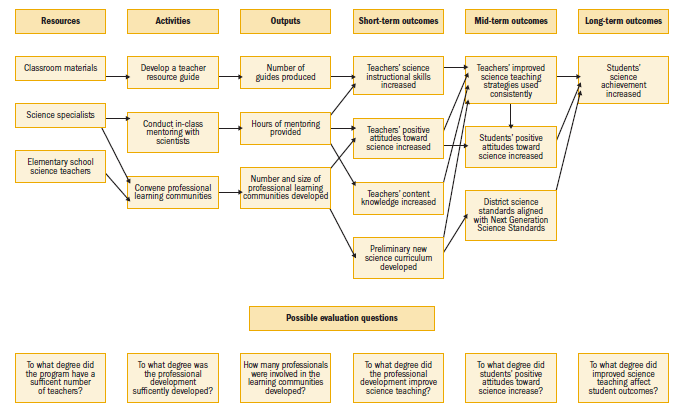 Source: REL Pacific – see link on next slide.
5
[Speaker Notes: Please feel free to take a closer look later at this sample logic model.]
LOGIC MODEL Resources
Education Logic Model (ELM) Application (REL Pacific)
 
Logic models: A tool for effective program planning, collaboration, and monitoring (REL Pacific)
 
Logic models: A tool for designing and monitoring program evaluations (REL Pacific)
 
Logic models for program design, implementation, and evaluation: Workshop toolkit  (REL Northeast and Islands)
6
[Speaker Notes: Please visit these links for additional information on logic models.]
Absolute Priority 2: Field-initiated innovations -- Promoting STEM education, with A particular focus on computer Science
Under the priority, we provide funding to projects that are designed to:
Create, develop, implement, replicate, or take to scale entrepreneurial, evidence-based, field-initiated innovations to improve student achievement and attainment for high-need students, and;
Improve student achievement or other educational outcomes in one or more of the following areas:  science, technology, engineering, math, or computer science.
7
[Speaker Notes: In Absolute Priority 2, the Department recognizes the importance of funding pre-K-12 STEM education that addresses the enrollment and achievement gap for underrepresented students, in a manner consistent with nondiscrimination requirements contained in the U.S. Constitution and federal civil rights laws. The Department also includes funding to expand access to STEM education in rural areas, especially through partnerships with rural school districts to utilize virtual and remote access to makerspace technologies, such as 3-D printers, to expand opportunities for students in rural areas where such tools are often cost prohibitive.]
Competitive Preference Priority 1: Computer Science
Projects designed to expand access and improve student achievement or other educational outcomes in computer science (as defined in the notice).  These projects must address the following priority area:
Expanding access to and participation in rigorous computer science (as defined in the notice) coursework for traditionally underrepresented students such as racial or ethnic minorities, women, students in communities served by rural local educational agencies (as defined in the notice), children or students with disabilities (as defined in the notice), or low-income individuals (as defined under section 312(g) of the Higher Education Act of 1965, as amended).
8
[Speaker Notes: For those applicants that address Absolute Priority 2 on STEM education, we give competitive preference to applications that address this competitive preference priority on computer science.  We award up to an additional five points to an application, depending on how well the application addresses this priority.

This competitive preference priority requires an applicant to expand access to and participation in rigorous computer science coursework, expand access and participation for traditionally underrepresented students, and expand access and improve student achievement or other educational outcomes.  Note that projects addressing this priority must be administered in a manner consistent with nondiscrimination requirements contained in the U.S. Constitution and federal civil rights laws. 

Please note also that there is a definition of computer science in the notice inviting applications.   You’ll want to look carefully at the precise language of this definition.]
Absolute Priority 3: Teacher-Directed Professional LearningSlide 1 of 2
Under this priority, an applicant must propose a project in which classroom teachers receive stipends to select professional learning alternatives that are instructionally relevant and meet their individual needs related to instructional practices for high-need students.
9
[Speaker Notes: In Absolute Priority 3, the Department identifies a need for innovative projects that develop and test approaches providing teachers with professional learning stipends.  With the autonomy to identify instructionally relevant professional learning, teachers can improve their craft to better support student achievement and attainment for high-need students.]
Absolute Priority 3: Teacher-Directed Professional LearningSlide 2 of 2
Additionally, teachers receiving stipends must be allowed the flexibility to replace a significant portion (no less than 20%) of existing mandatory professional development with such teacher-directed learning, which must also be allowed to fully count toward any mandatory teacher professional development goals (e.g., professional development hours required as part of certification renewal, designated professional days mandated by districts).
10
[Speaker Notes: Under this priority, applicants must demonstrate how their projects will enable teacher professional learning stipends to replace at least 20% of required PD. 
There are many ways an applicant might choose to address this requirement. We offer a few examples here for illustration purposes. 
A local school district, for example, might decide to offer stipends to special education teachers. The district requires that special education teachers attend 5 professional development days on topics related to response to intervention. In order to satisfy this requirement, an applicant might allow that special education teachers are released from one day that could be used for professional learning of their choosing. 
Another example might be a state educational agency who requires 10 hours of continuing education units for teachers to maintain their English Language Learners Endorsement as fulfilled by pre-approved trainings. The SEA might allow 2 of those hours to be satisfied by an ELL training that a teacher identifies and that is not on that pre-vetted list.]
Competitive Preference Priority 2: State Educational Agency Partnership
Under this priority, an application must demonstrate it has established a partnership between an eligible entity and an SEA (with either member of the partnership serving as the applicant) to support the proposed project.
11
[Speaker Notes: For those applicants that address Absolute Priority 3 on Teacher-Directed Professional Learning, there is the option to also apply under competitive preference priority 2. We award up to an additional five points to an application, depending on how well the application addresses this priority.
This might include an SEA as an applicant, an LEA as an applicant with the SEA as a partner, or a non-profit with the SEA as a partner. Note that SEA is defined in the NIA.
Memoranda of understanding, if an applicant chooses to submit one, should be included in Appendix C]
Application Requirements For Absolute Priority 3
(a)	Describe the pool of teachers eligible to request a stipend, including whether the applicant intends to prioritize eligibility based on content areas, strategic staffing initiatives, or other factors (and including a rationale for how such a determination addresses the needs of high-need students, as defined by the applicant)
12
[Speaker Notes: For requirement a, an applicant might decide to offer stipends to a specific set of teachers, perhaps those rated as average or above, perhaps to HS teachers if that’s an area of staffing shortages, or maybe new teachers. To respond to this requirement, applicants need to describe which teachers will be eligible.]
Application Requirements For Absolute Priority 3
(b)	Describe the anticipated level of teacher participation, including--
(1)  Current information on teacher satisfaction with existing professional learning; and
(2)  Details on the planned outreach strategy to communicate the stipend opportunity to eligible teachers;
(3)  A summary of the ways in which teachers were involved in the developing the proposed project. 
(4)  A plan for how to include teachers in key decisions about the stipend system.
13
[Speaker Notes: The next requirement is related to descriptions about teacher participation. 
For b(1), information might include prior survey data, polling results conducted during the grant application period, anecdotal evidence, or interview/focus group findings. Applicants might also discuss how they intend to use a planning period to refine their understanding of teacher needs.
Under b(2), applicants will include description of the plans for making teachers aware of the project.
In response to b(3) and (4), applicants might describe advisory boards or decision-making processes to reflect how teacher voice is included in the design and implementation of the stipend system.]
Application Requirements For Absolute Priority 3
(c)  Describe the proposed stipend structure, including--
(1)  Estimated dollar amount per stipend, including associated expenses related to the professional learning (e.g., materials, transportation, etc.); 
(2)  A rationale for how the estimated dollar amount per stipend is sufficient to ensure access to professional learning activities that are, at minimum, comparable in quality, frequency, and duration to the professional development other non-participating teachers will receive in a given year;
14
[Speaker Notes: For this application requirement, applicants should detail the estimated amount of each stipend, which may be a range and might vary by type of experience. 
Associated expenses can also include substitute teacher costs.
Under c(1), an applicant may opt to offer the option to teachers to pool their stipend. In other words, allow a group of teachers to request a stipend to engage in a professional learning community or a pair of teachers who team up to observe each other. 
The description in c2  needs to explain how that amount is comparable to non-participants.]
Application Requirements For Absolute Priority 3
(c)  Describe the proposed stipend structure, including--
(3)  Mechanisms to protect against fraud, waste, and abuse (e.g., monitoring systems, reviews for conflicts of interest); and
(4)	Plans for how the applicant will select participants if there is more interest than available stipends (e.g., prioritizing by student need or teacher need, content area, human capital priorities, rubric-based review of requests, lottery)
15
[Speaker Notes: Applicants will also need to specify how they protect taxpayer dollars from fraud, waste, and abuse- this might entail the processes for reviewing professional learning requests to ensure there’s not conflicts of interest and monitoring that stipends are used appropriately. 
Applicants need to have a plan in place for how stipends will be offered in the event that there are not enough funds to fulfill each request.]
Application Requirements For Absolute Priority 3
(d)	Describe details about the stipend system, including--
(1)  How the applicant will update its policies to offer stipends to teachers such that a significant portion (no less than 20%) of existing mandatory professional development is replaced by teacher-directed professional learning, including--
(i)  The professional development days or activities from which participating teachers will be released in order to enable teacher-directed learning opportunities and to ensure that teacher-directed learning replaces a significant portion of existing mandatory professional development; or
(ii)  Other methods in which participating teachers will be given the flexibility to participate in teacher-directed learning (e.g., by providing release from and substitute teacher coverage during regular instructional days) and how such methods will also ensure participating teachers are released from a significant portion of existing professional development requirements;
16
[Speaker Notes: Under application requirement d, the applicant needs to specify how the project will allow for at least 20% of mandatory PD to be replaced through stipends. This relates to the language in absolute priority 3.]
Application Requirements For Absolute Priority 3
(d)	Describe details about the stipend system, including--
(2)  How the applicant will ensure that teacher-directed learning will fully substitute for mandatory professional development in meeting mandatory professional development goals or activities (e.g., professional development hours required as part of certification renewal, district- or contract-required professional development hours);
(3)  How the applicant will provide information to teachers about professional learning options not previously available to teachers (e.g., list of innovative options, qualified providers, other resources);
(4)  In addition to any list of professional learning options or providers identified by the applicant, mechanisms for teachers to independently select different high-quality, instructionally relevant professional learning activities connected to the achievement and attainment of high-need students (based on teacher-identified needs such as self-assessment surveys, student assessment data, and professional growth plans);
17
[Speaker Notes: Other required details include specifying how the stipend-funded professional learning will count towards fulfilling existing requirements. 
Applicants will need a plan for making clear what new options are available, perhaps this could be a list of pre-vetted PD. Note that if the applicant already has a PD bank/menu, this needs to reflect new, additional offerings not previously available. 
Applicants also need to plan for ways that teachers can select something beyond whatever pre-vetted options have been made available.
The intention here is to strike a balance of ease of access for teachers as well as maximizing teacher flexibility.]
Application Requirements For Absolute Priority 3
(e) Describe strategies for supporting teachers’ implementation of changes in instructional practice as a result of their professional learning;
(f) Describe the process for managing the stipend system, including--
(1) For professional learning options that are among a list of options identified by the applicant:  the processes for teachers to submit their requests to participate in those options in place of a previously required training and the processes for direct vendor payment using the stipend; and
(2) For professional learning options selected by a teacher that are not be on the applicant’s list of options:  how the applicant will determine that the activity meets the definition of “professional learning” and is reasonable, and what processes the applicant will implement to ensure payment or timely reimbursement to teachers;
18
[Speaker Notes: Applicants also need plans for how teachers will be supported in implementing what they learn in their classroom. This might include measures of garnering support from school leadership. 
Under application requirement f, descriptions of processes is needed. This entails the ways in which a teacher submits their request and how payments will be fulfilled. Important here is that teachers are not saddled with fronting the costs of PD and facing major delays in being reimbursed.]
Application Requirements For Absolute Priority 3
(g)	Describe the proposed strategy to expand the use of professional learning stipends (pending the results of the evaluation), including:
(1)  Plans for continuously improving the stipend system in order to, over time, offer more teachers the opportunity to engage in teacher-directed professional learning and, for participating teachers, ensure a higher percentage of all mandatory professional learning is teacher-directed.
(2)  Mechanisms for incorporating effective practices discovered through teacher-directed professional learning into the professional development curriculum for all teachers; and
19
[Speaker Notes: Applicants also need to do some long-term planning about their plans for expanding/scaling the stipend system so that it’s available to more teachers. This also includes ways of identifying discrete professional learning activities that teachers have selected with their stipend that may be beneficial to other teachers. For example, perhaps a 3rd grade math teacher has success with the stipend-funded coaching. How might the applicant support efforts for a school- or district-wide coaching program.]
Application Requirements For Absolute Priority 3
(h)  Provide an assurance that--
(1)	At a minimum, the SEA or local educational agency involved in the project (as an applicant, partner, or implementation site) will maintain its current fiscal and administrative levels of effort in teacher professional development and allow the professional learning activities funded through the stipends to supplement the level of effort that is typically supported by the applicant;
(2)	Project funds will only be used for instructionally relevant professional learning activities and not solely for obtaining advanced degrees, taking or preparing for licensure exams, or for pursuing personal enrichment activities; and
20
[Speaker Notes: For assurances, applicants must provide assurance that these requirements will be met. One way to do that is to affirm adherence to these requirements through a simple statement of commitment to adhere to these requirements. 
Applicants may not reduce spending or effort upon receipt of award. This grant is intended to be an investment above and beyond what applicants currently invest in professional learning. 
Applicants may only approve professional learning that is instructionally relevant and should have a review process in place to confirm such. This assurance is related to application requirement c.]
Application Requirements For Absolute Priority 3
(h)  Provide an assurance that--
(3)	Projects will allow for a variety professional learning options for teachers and not limit use of the stipend to an overly restrictive set of choices (for example, professional learning provided only by the applicant or partners, specific pedagogical or philosophical viewpoints, or organizations with specific methodological stances). The applicant and any application partners will not be the primary financial beneficiaries of the professional learning stipends, and there is no conflict between the applicant, any application partner, and the purpose of providing teachers the autonomy to select their own professional learning opportunities.
21
[Speaker Notes: Although entities will need to review requests to ensure instructional relevance, they may not engage in overly restrictive practices for reasons such as pedagogical or philosophical differences. The intention here is to maximize teacher autonomy while upholding reasonable quality standards.]
Professional Learning Definition For Absolute Priority 3Slide 1 of 2
Professional learning means:
instructionally relevant activities to improve and increase classroom teachers’-- 
(1) Content knowledge; 
(2) Understanding of instructional strategies and intervention techniques for high-need students, including how best to analyze and use data to inform such strategies and techniques; and
 (3) Classroom management skills to better support high-need students.
22
[Speaker Notes: The NIA includes various relevant definitions. For convenience, we’ve provided the Professional Learning definition here.
Content knowledge might include academic or interdisciplinary fields]
Professional Learning Definition For Absolute Priority 3Slide 2 of 2
Professional learning must be job-embedded or classroom-focused, collaborative, data-driven, part of a sustained and intensive program, and related to the achievement and attainment of high-need students.  Professional learning may include innovative activities such as peer shadowing opportunities, virtual mentoring, online modules, professional learning communities, communities of practice, action research, micro-credentials, and coaching support.
23
[Speaker Notes: Here’s the second portion of the definition and specifies that it must be job-embedded, classroom-focused, collaborative, data-driven, part of a sustained and intensive program, and related to high-needs students. PD activities funded by a stipend might include innovative practices such as shadowing, mentoring, PLCs, etc.]
Education Innovation and Research (EIR)Early-phase priorities and Application Requirements
[Speaker Notes: That concludes our informational slides on the Early-phase priorities.  If you have additional questions, please consult the notice inviting applications for the competition.

We hope this information has been helpful to you.]